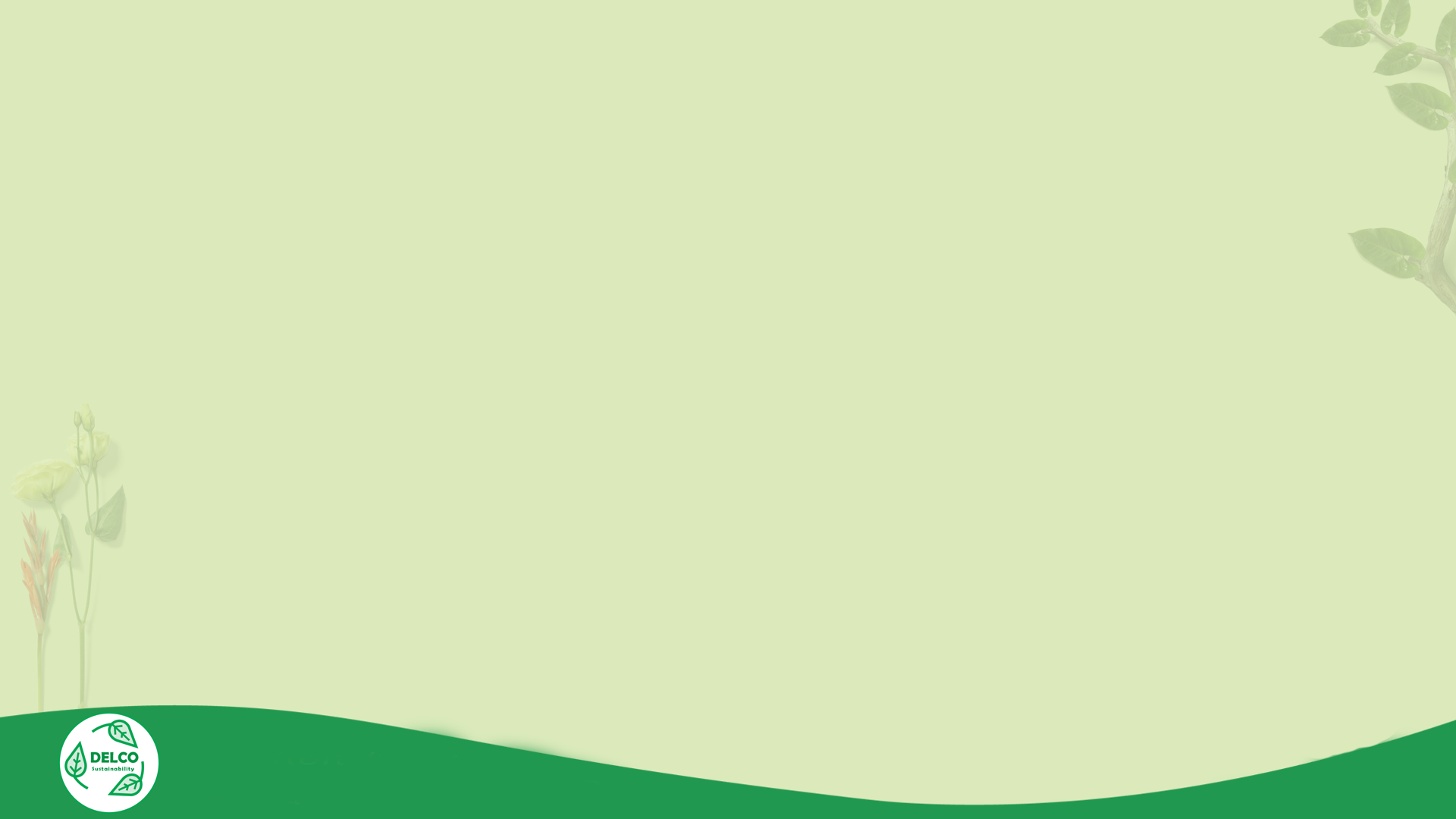 PA C-PACE
Property Assessed Clean Energy 

Kelly Sanders, Director of Programs
Sustainable Energy Fund
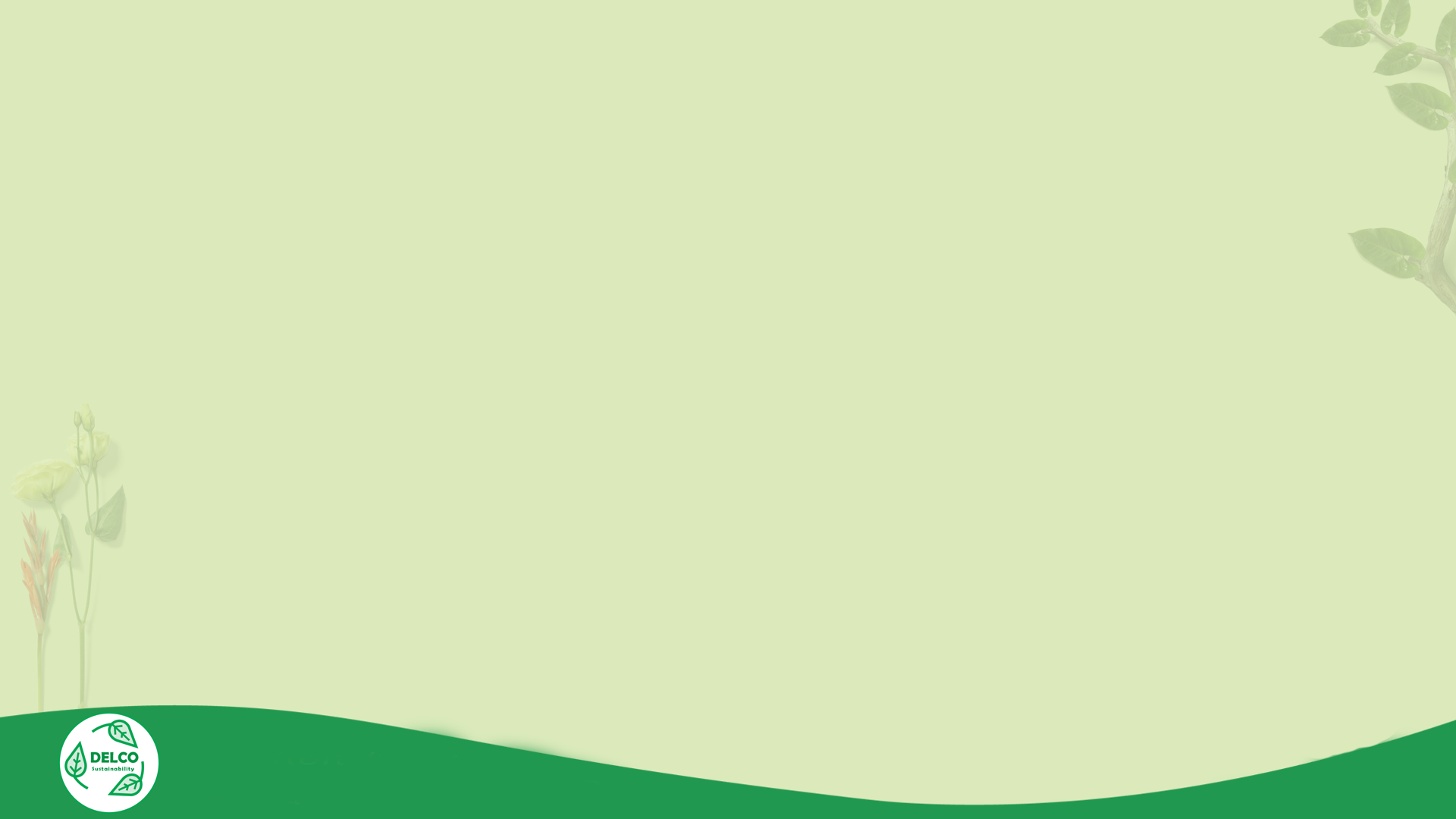 What is C-PACE
Commercial Property AssessedClean Energy:
 
 Financing tool: Provides long-term funding 
   for energy efficiency, renewable energy, and 
   water conservation projects 
 Creates measurable savings: Projects 
   must result in energy savings or reductions 
   in water usage for commercial properties

 Through a special tax assessment:    Collection is through a special payment 
   similar to a property tax that stays with the
   property upon sale or transfer
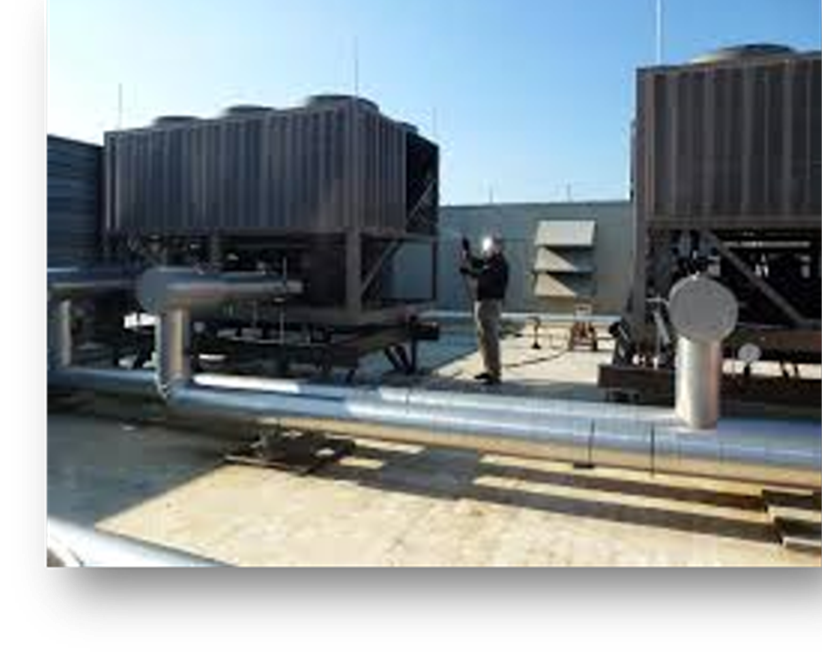 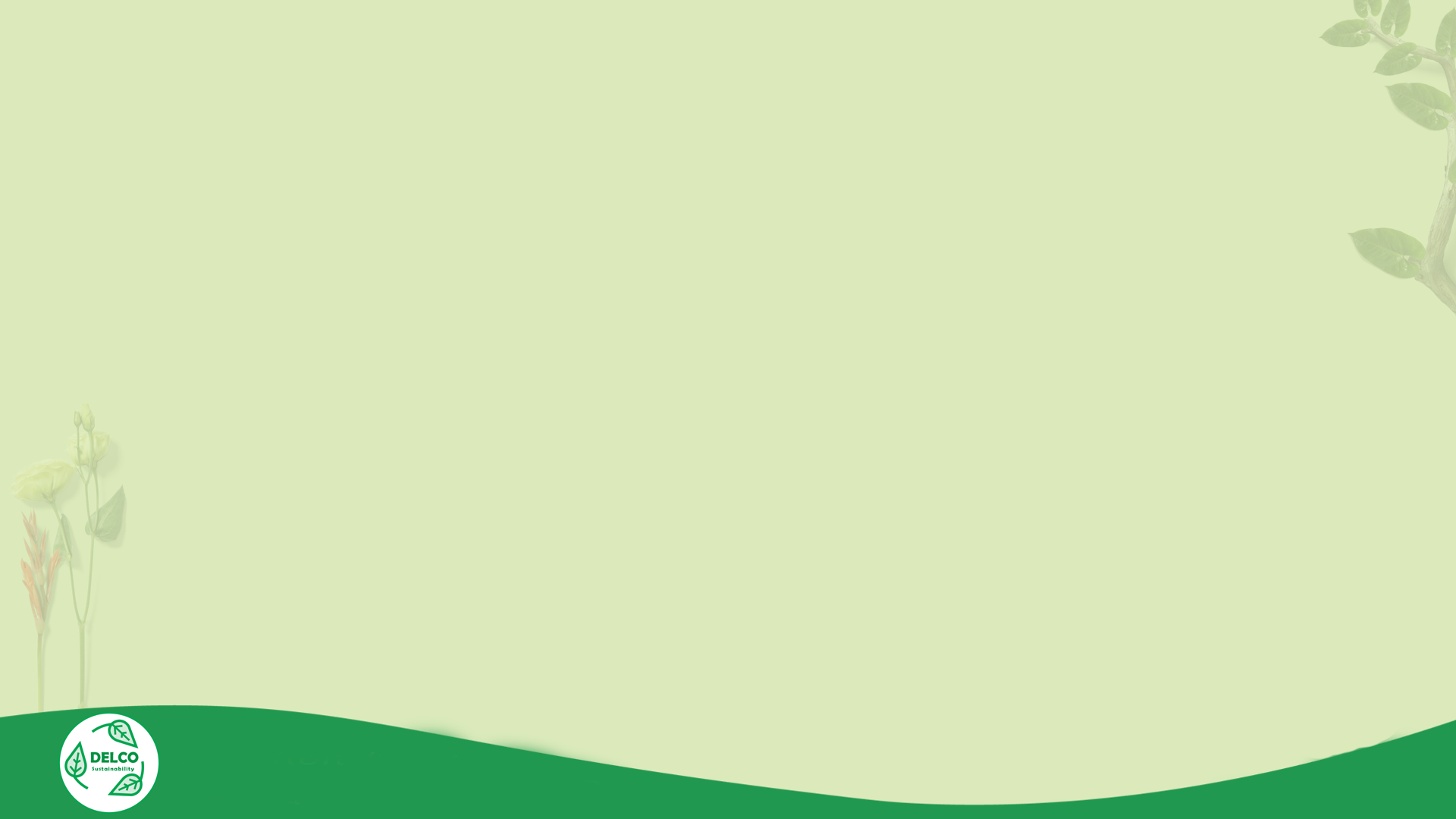 HOW IS C-PACE USED?
Commercial and agriculture properties:
Office
Industrial 
Retail
Farms 
Nonprofits
Private Schools
No multi-family
No government owned
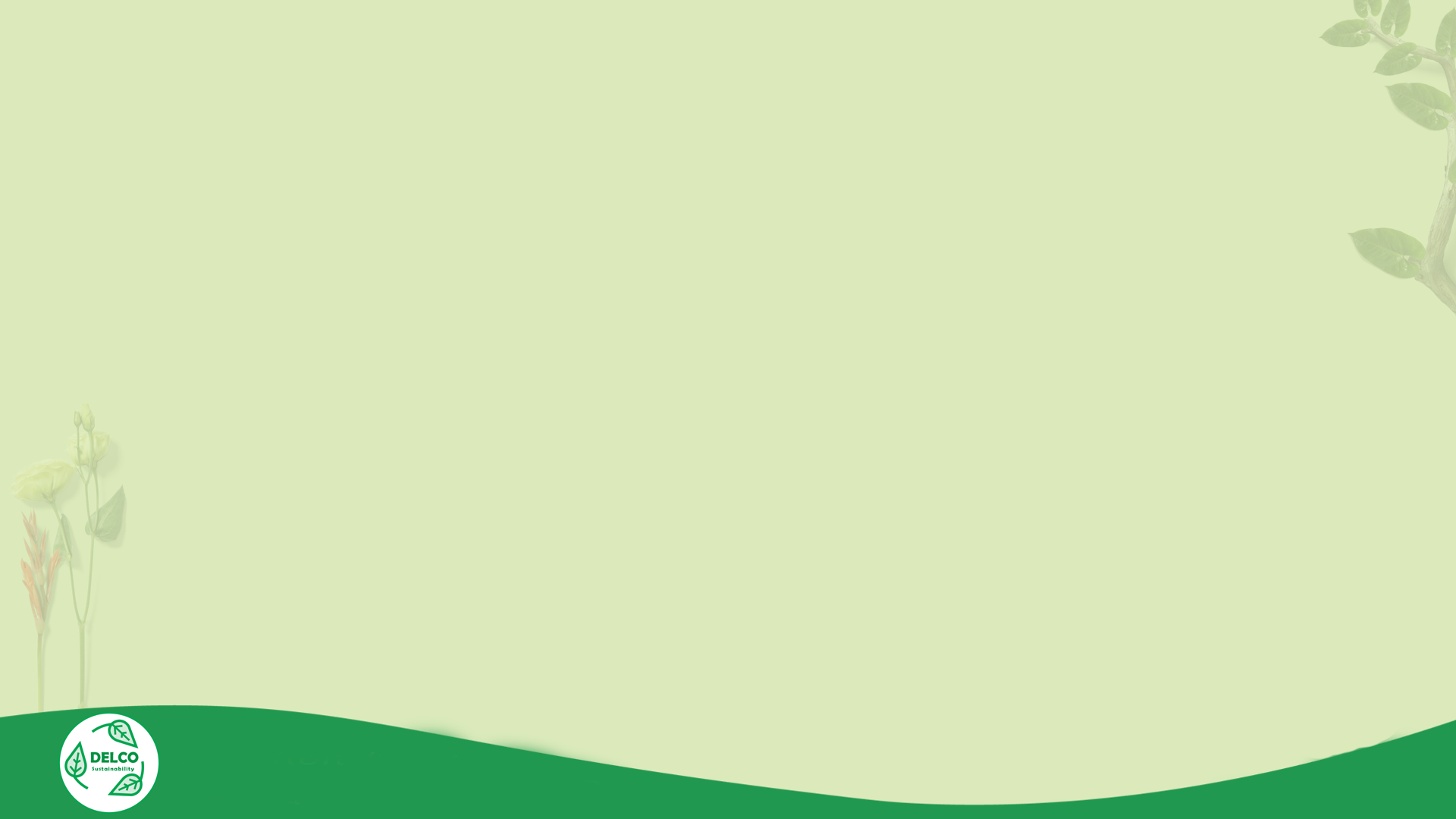 ELIGIBLE IMPROVEMENTS
A 20% reduction in energy consumption for the ECM 
Utilization of best-in-class equipment. 
Prescriptive measures:
Measures listed in Pennsylvania’s Public Service Commission’s Technical Resource Manual
Measures listed in the NYSERDA’s Technical Manual
Measures identified as being eligible for utility incentive
Energy efficiency products certified by Energy Star that are permanently affixed to the land or building
Products on the list of Energy Efficient Equipment published by the Consortium for Energy Efficiency, Inc.
Energy efficiency products certified by the Federal Energy Management Program.
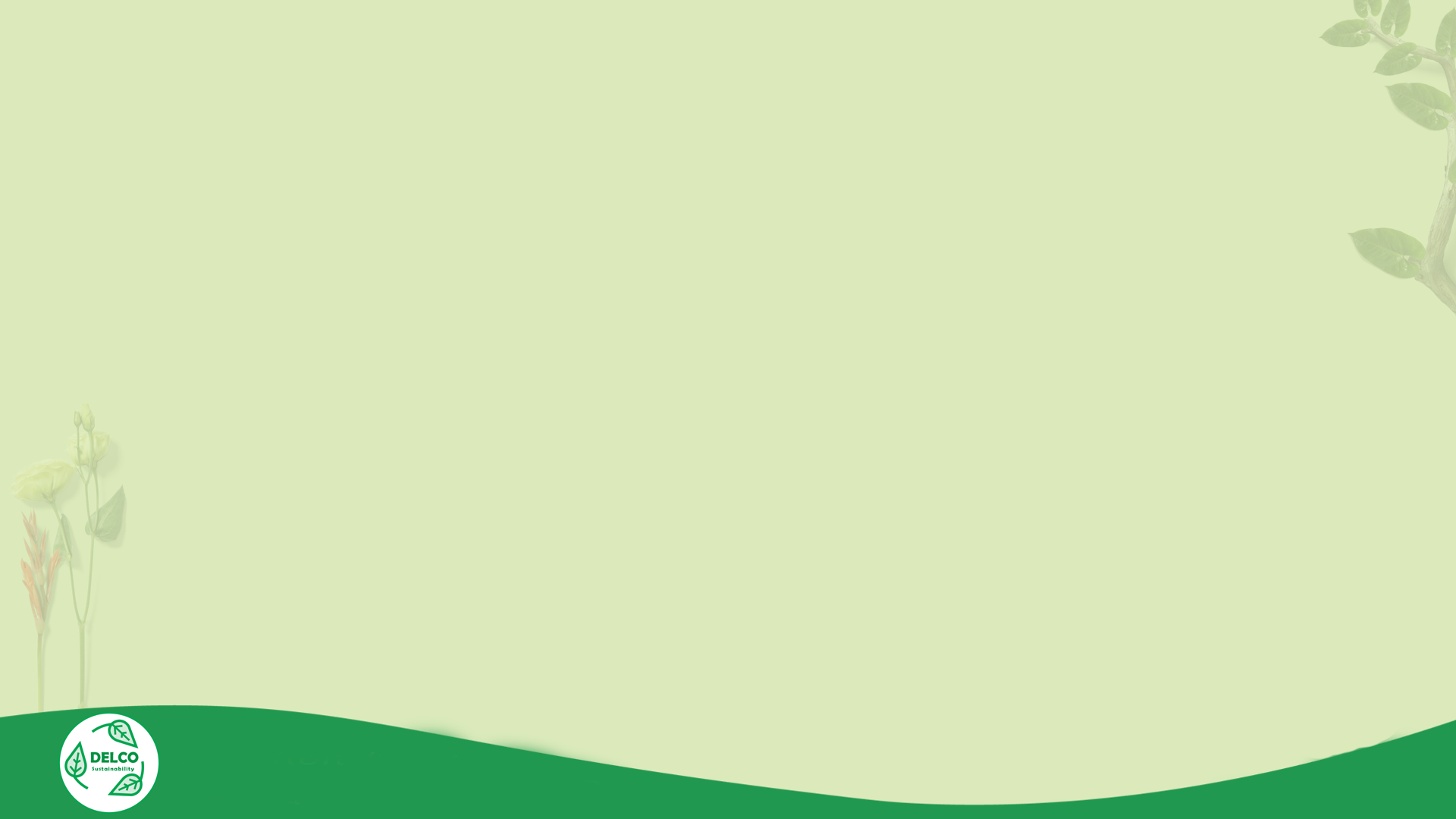 ELIGIBLE IMPROVEMENTS
Energy efficient equipment and installation (HVAC, boilers, lighting, etc.)
Renewable energy systems
Energy storage
Water conservation fixtures
Ancillary costs can also be included
Projects costs – hard & soft
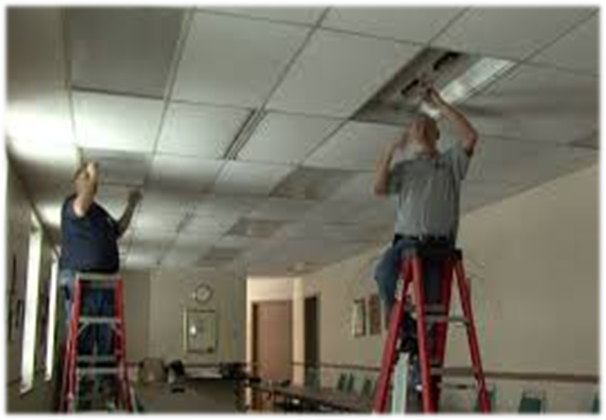 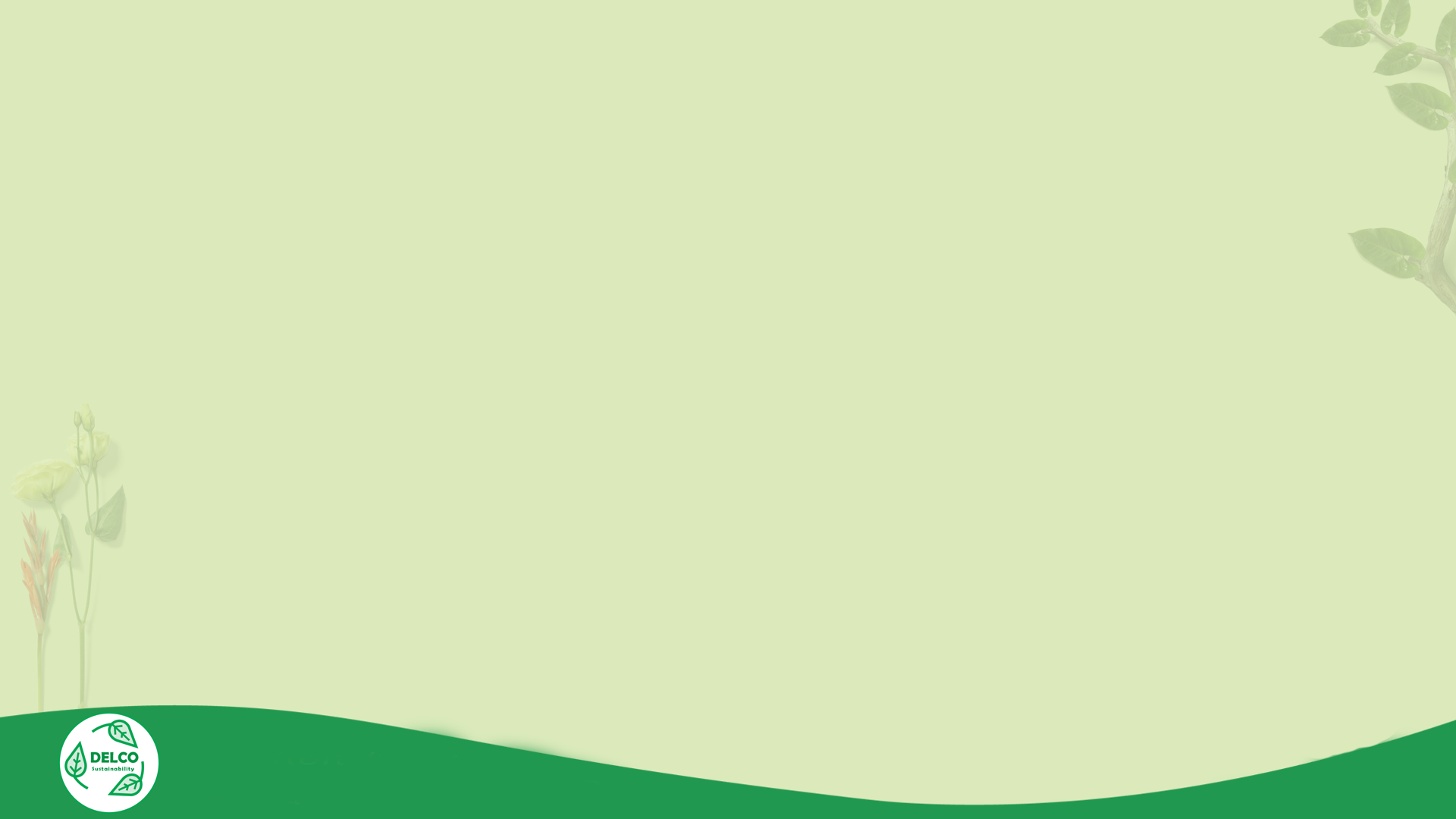 ELIGIBLE IMPROVEMENTS
A 20% reduction in energy consumption for the ECM 
Utilization of best-in-class equipment. 
Prescriptive measures:
Measures listed in Pennsylvania’s Public Service Commission’s Technical Resource Manual
Measures listed in the NYSERDA’s Technical Manual
Measures identified as being eligible for utility incentive
Energy efficiency products certified by Energy Star that are permanently affixed to the land or building
Products on the list of Energy Efficient Equipment published by the Consortium for Energy Efficency, Inc.
Energy efficiency products certified by the Federal Energy Management Program.
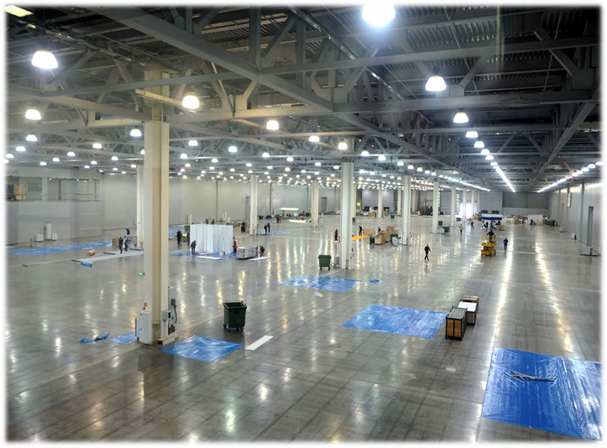 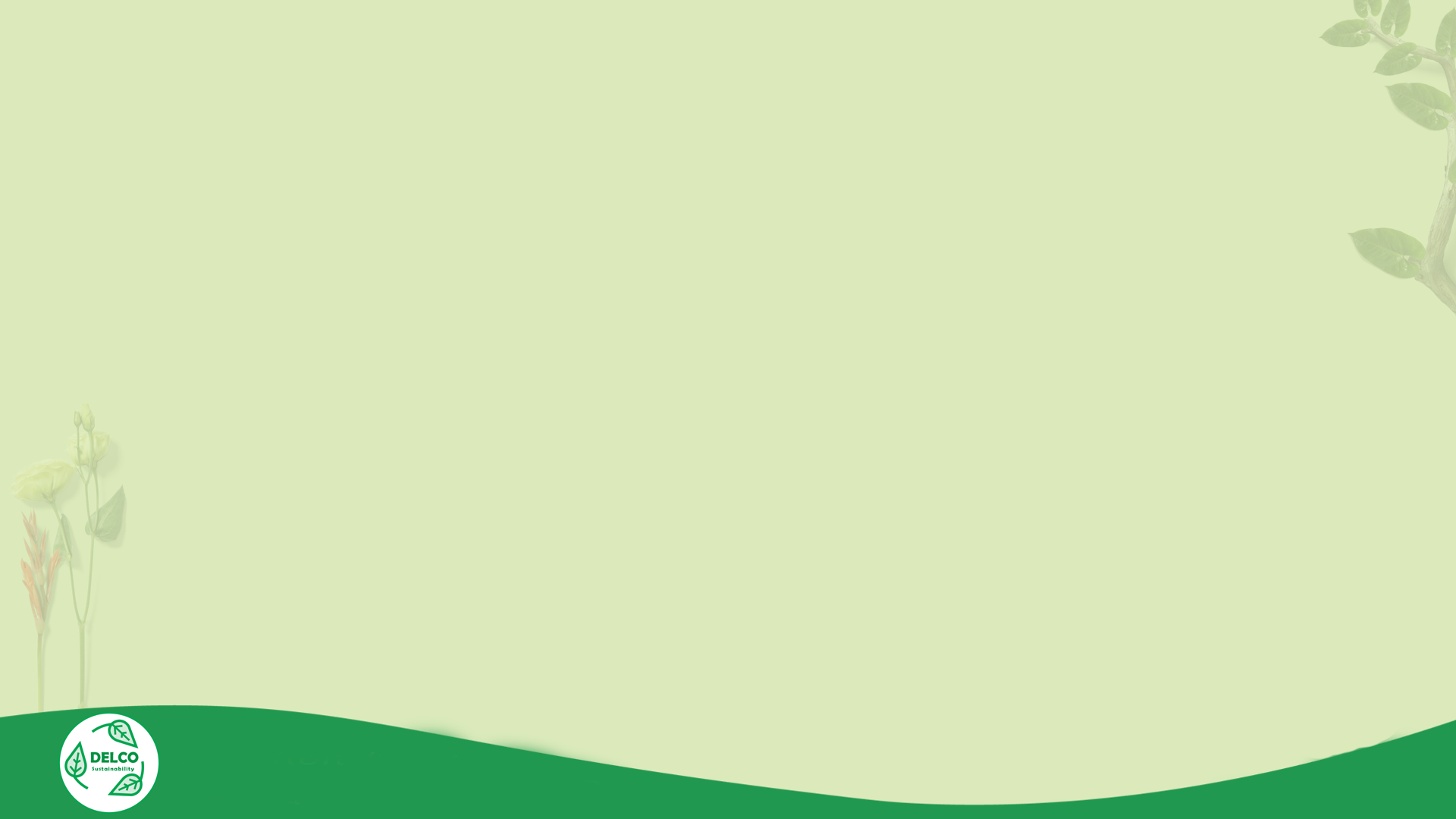 ADOPTION BY COUNTY
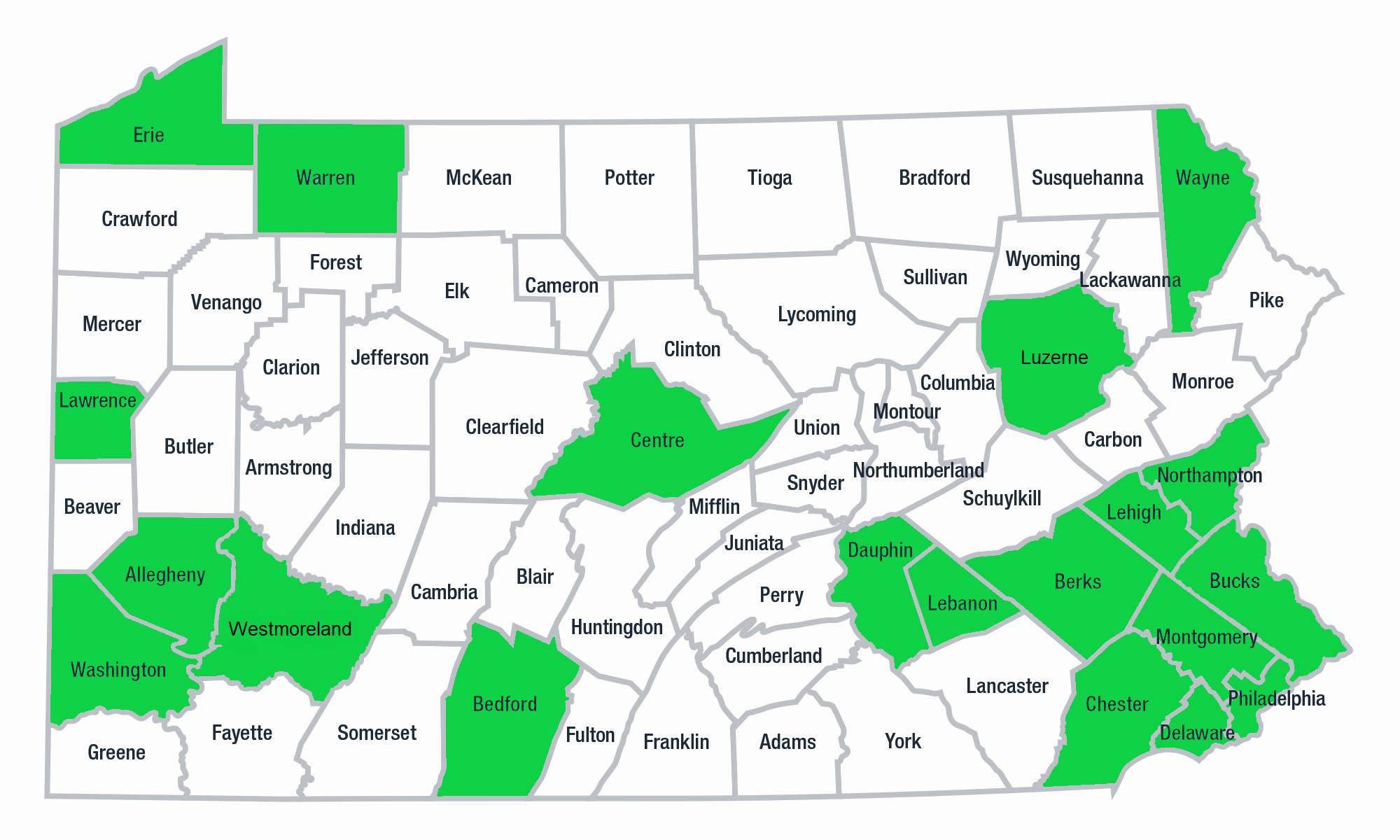 [Speaker Notes: Benefits to County – Local Investment, Creates Jobs, Good for the Environment, Modernizes Building Stock]
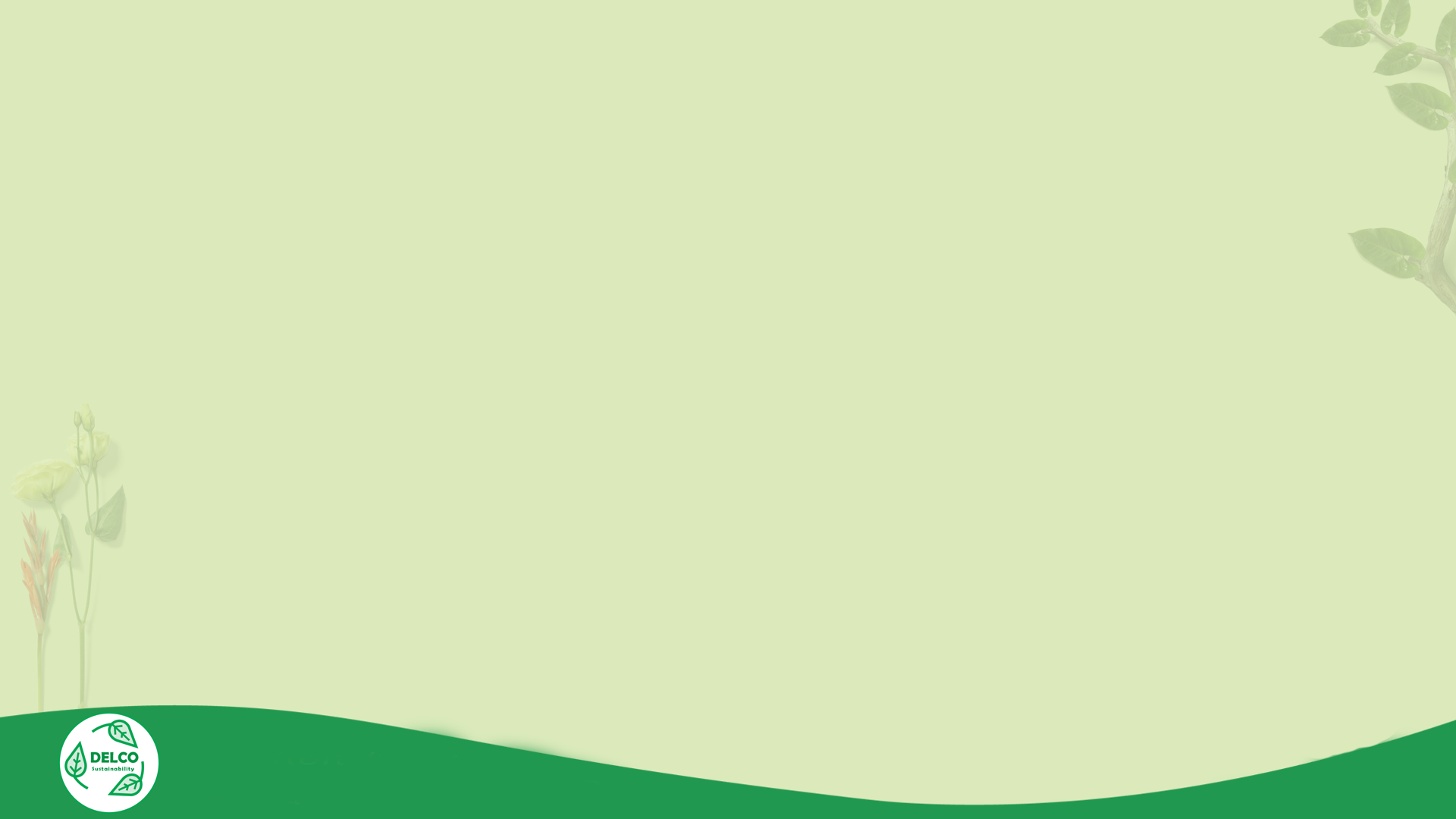 How C-PACE Works
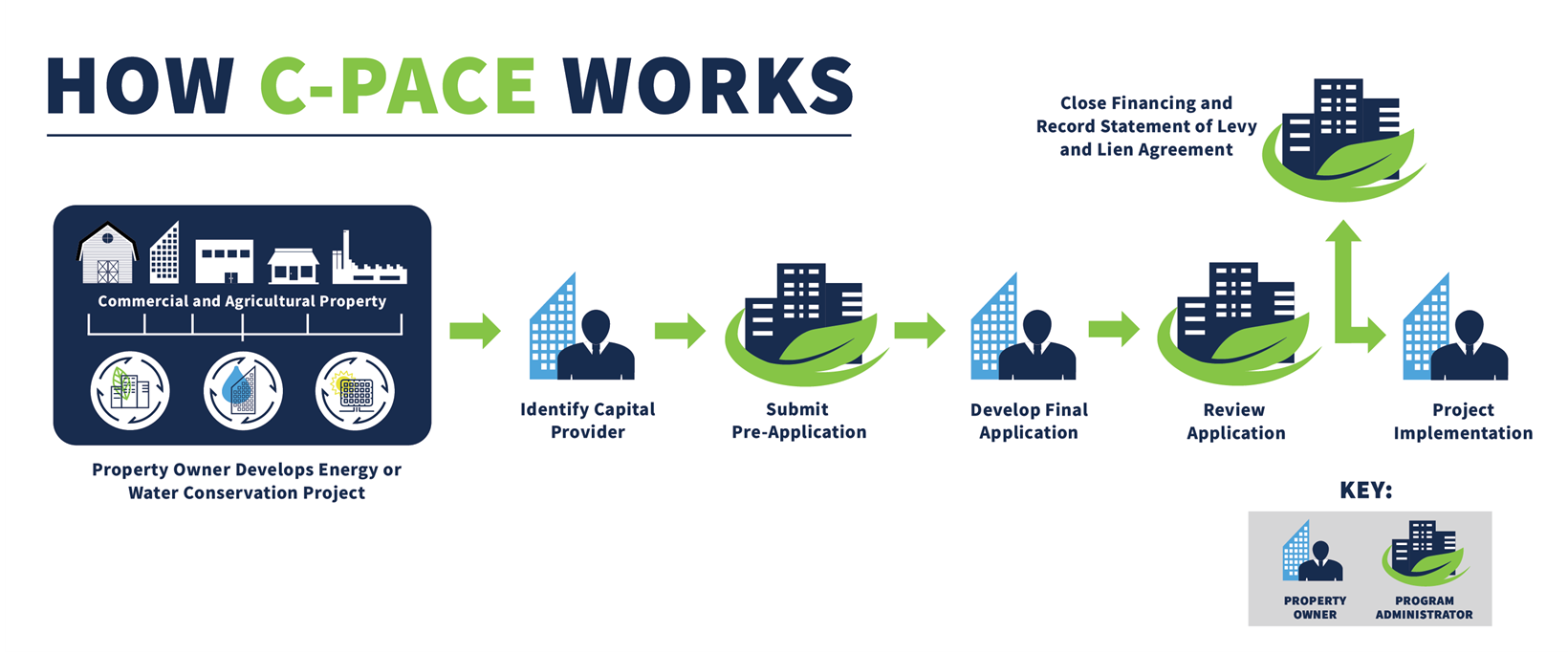 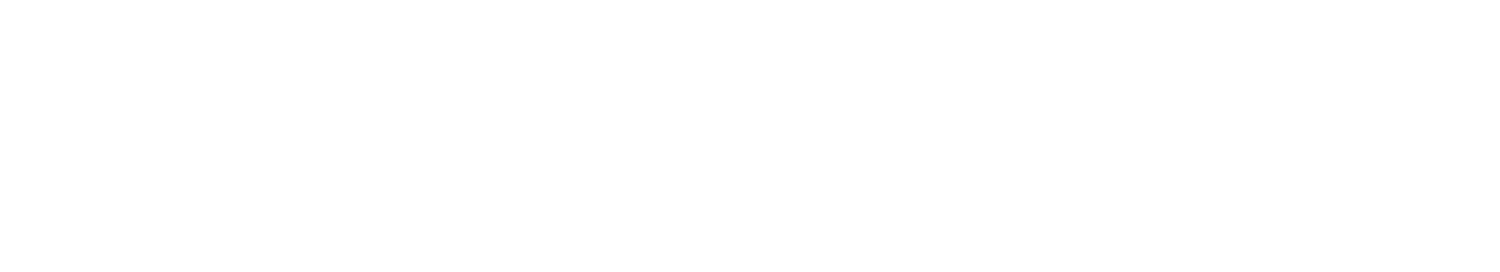 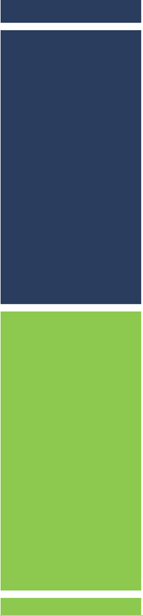 SORA WESTMONTGOMERY COUNTY
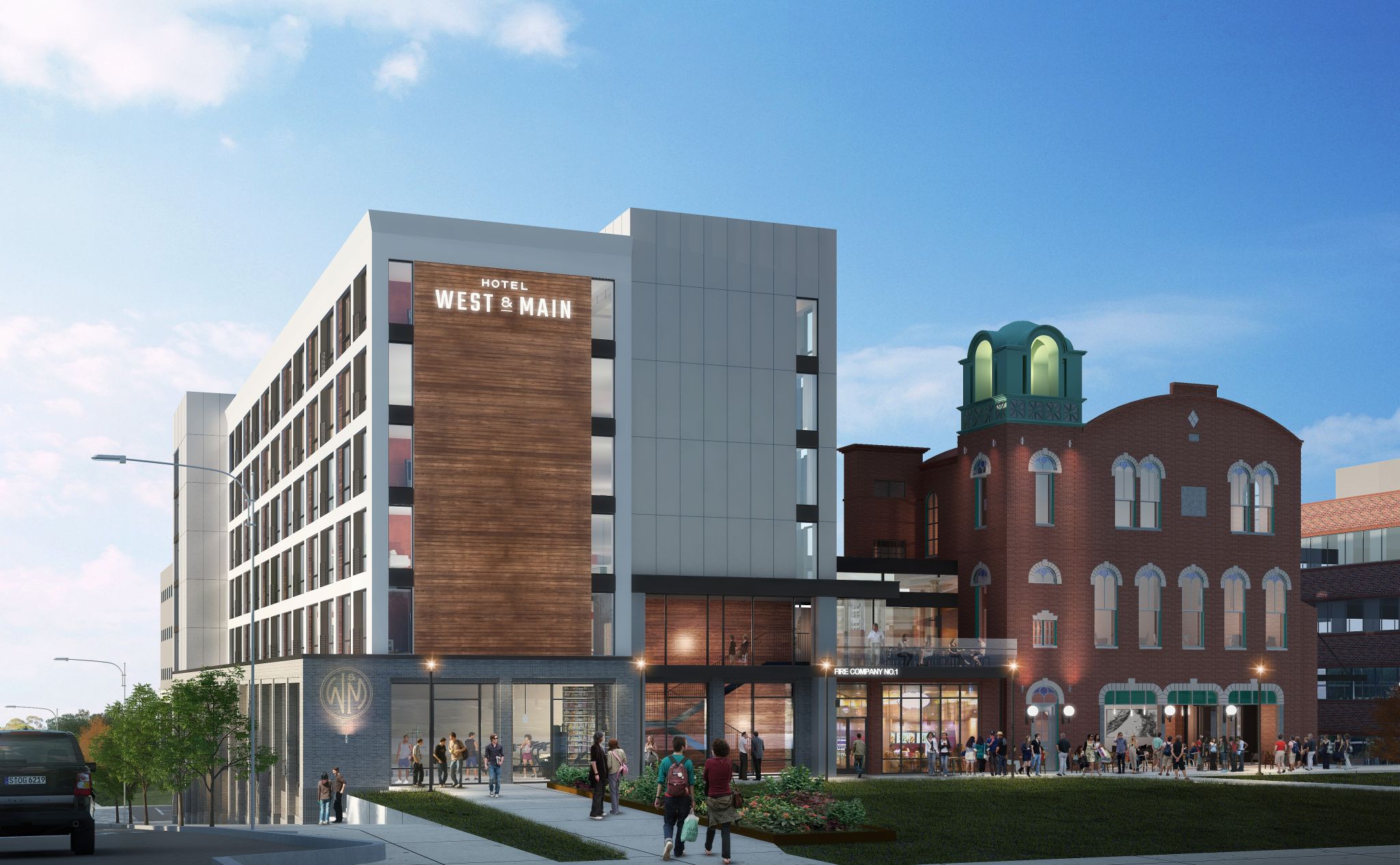 Image Courtesy of Keystone Property Group.
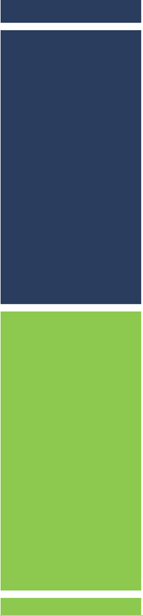 THE COMMODORENORTHAMPTON COUNTY
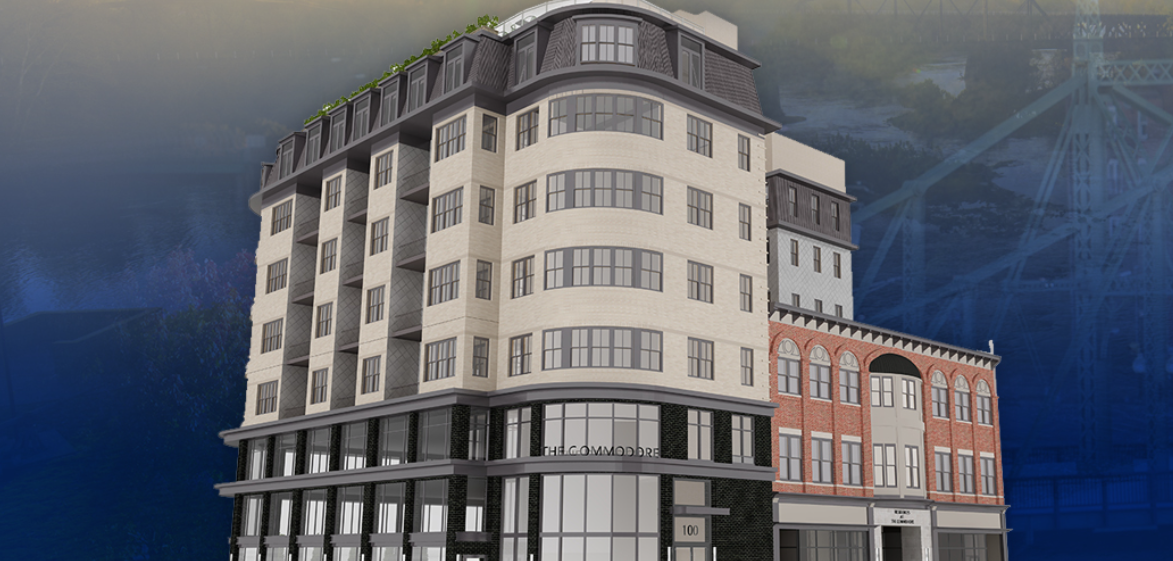 Image Courtesy of Optima Durant Group.
[Speaker Notes: Save $15,111 in electric, $500 for natural gas and $1,000 in water cost savings]
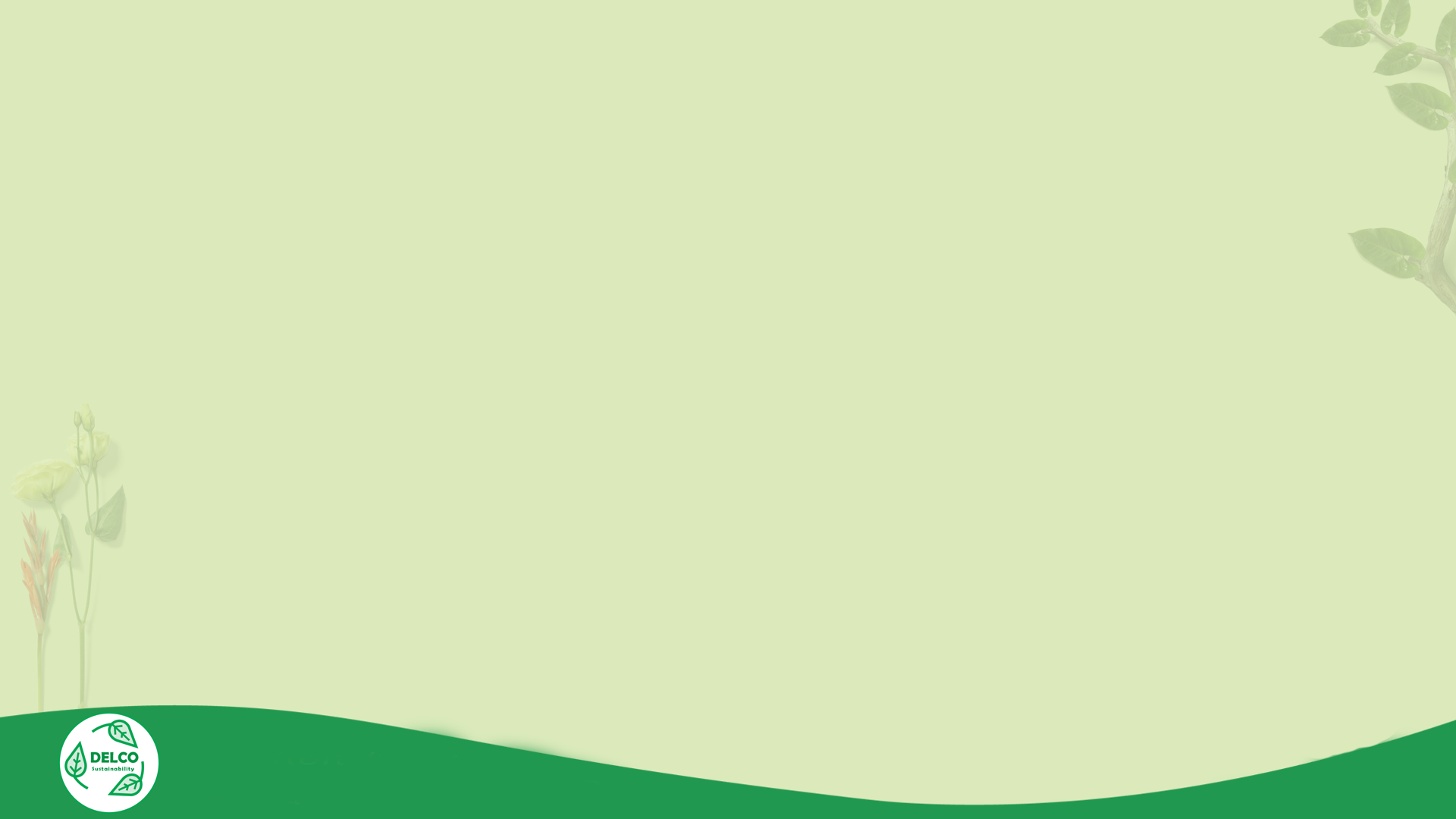 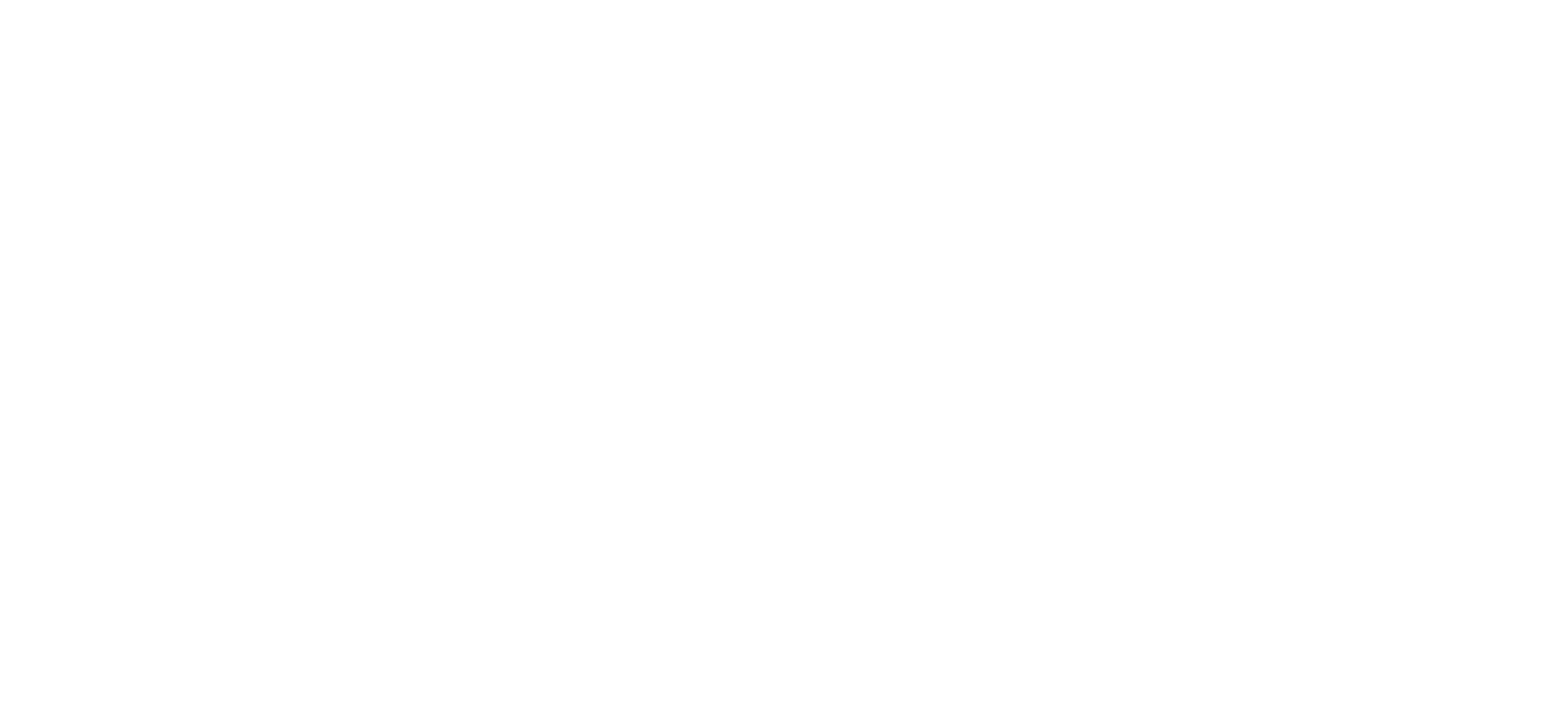 Renee Riley
Relationship Manager
rriley@thesef.org
610-264-4440
Kelly Sanders
Director of Programs
ksanders@thesef.org
610-264-4440
[Speaker Notes: Webinar Q&A sessions 4th Wednesdays of the month 12:30 pm]